Taller de composición. Escuela de Arquitectura. Universidad Central. 1985 (3-10013)
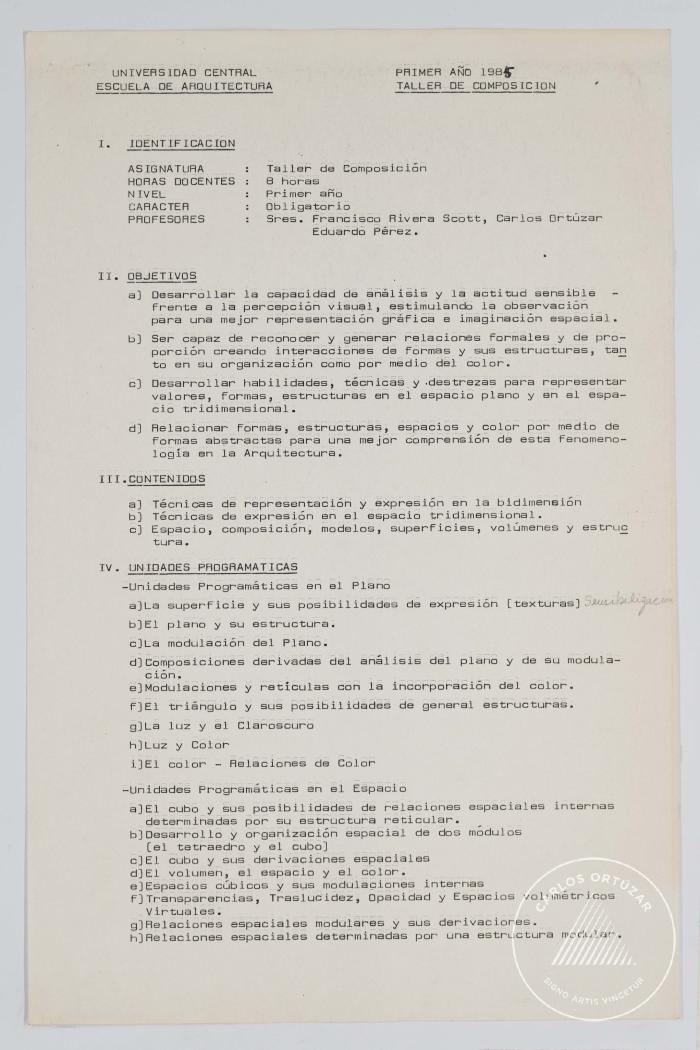 Taller de composición. Tema final común (3-10017)
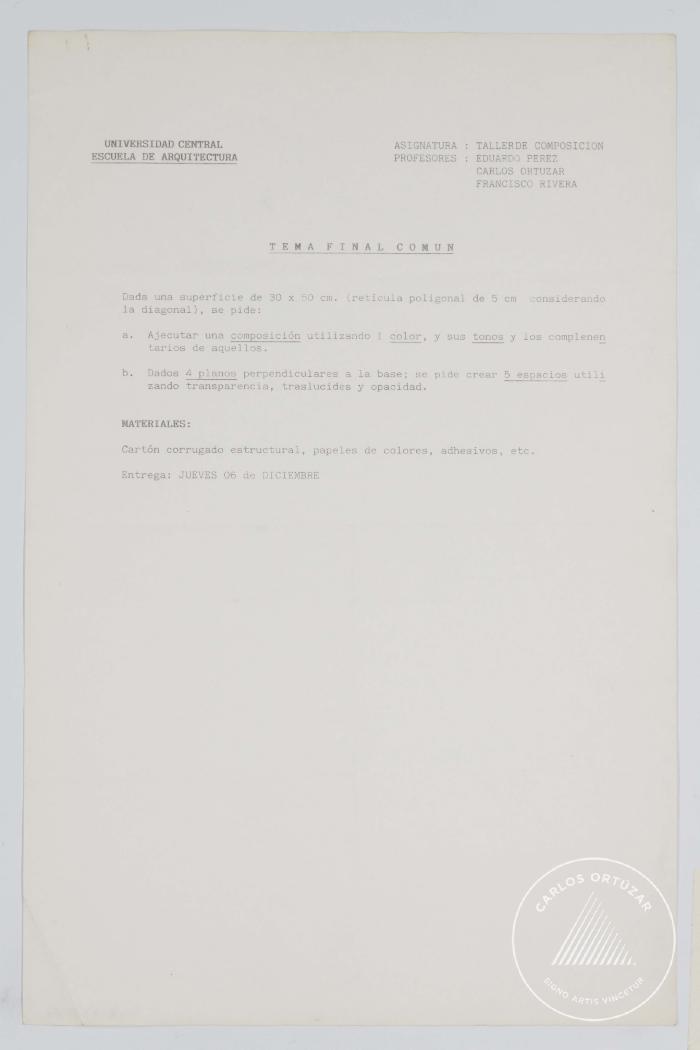 Tema final común (3-10023)
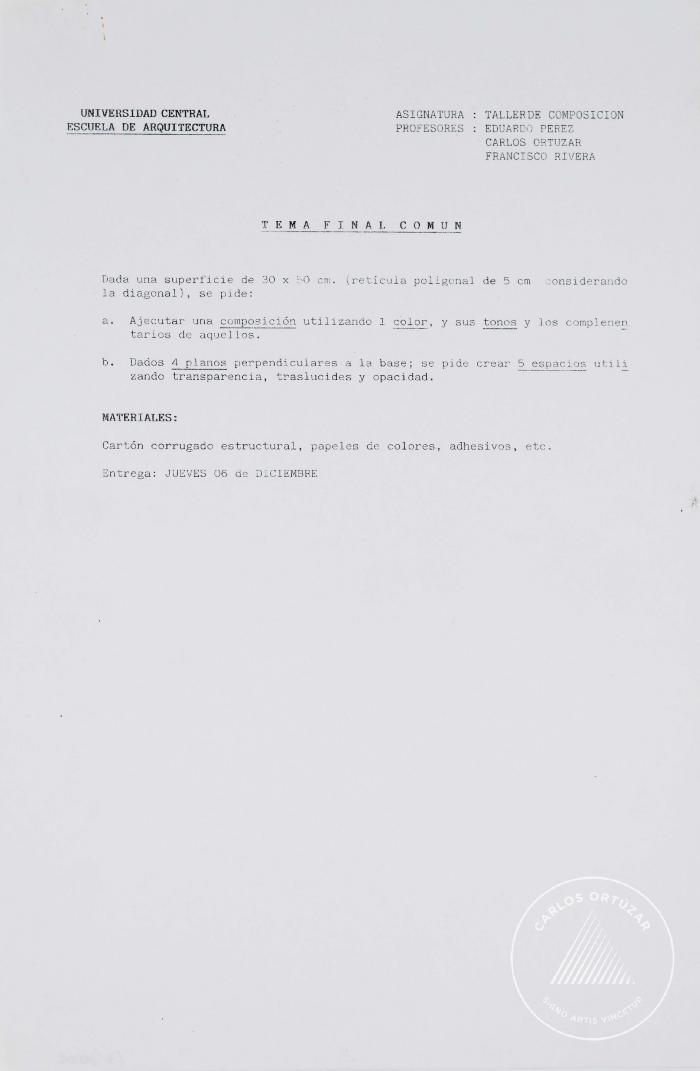